ПОЮЩАЯ  ШКОЛА
Нуриахметова Лилия Раузиловна 
(учитель музыки, МБОУ "СОШ№2 им.А.И.Исаевой")
Какое это могучее педагогическое средство – хоровое пение!                                           К.Д.Ушинский
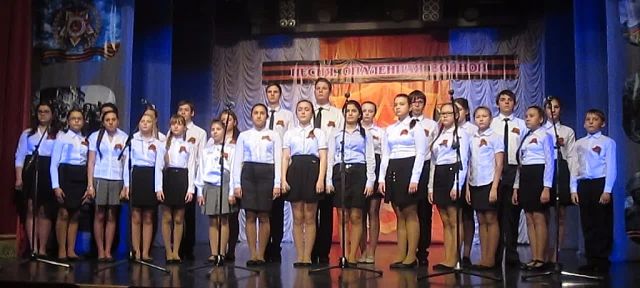 Цель: организация вокально-хоровой деятельности в МБОУ СОШ №2 им.А.И.ИсаевойЗадачи: - создание инициативной группы;                                                - изучение литературы по вокально –хоровой работе;- подбор певческого репертуара (включить песни этнокультурной направленности);- создание классных хоров, хора педагогов, детского ансамбля, вокального ансамбля педагогов;- проведение хоровых занятий, репетиций;- концертно-исполнительская деятельность
Гипотеза: вокально-хоровая деятельность в МБОУ СОШ №2 будет организована, если в нее будут вовлечены все участники образовательного процесса, через создание классных хоров и хора педагогов
Этапы реализации
Подготовительный этап
Этап внедрения
Коррекционная правка с учетом результатов внедрения
Обобщающий этап
И маленькие, и большие хористы
Традиционная культура -                      духовная основа самосохранения народа
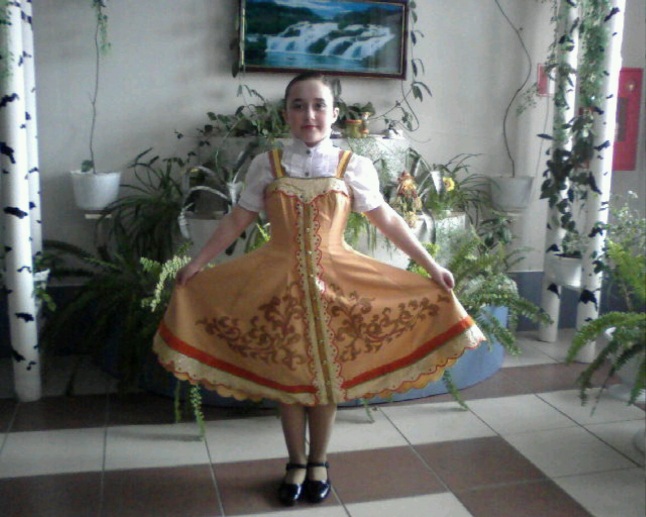 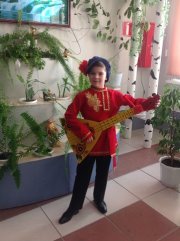 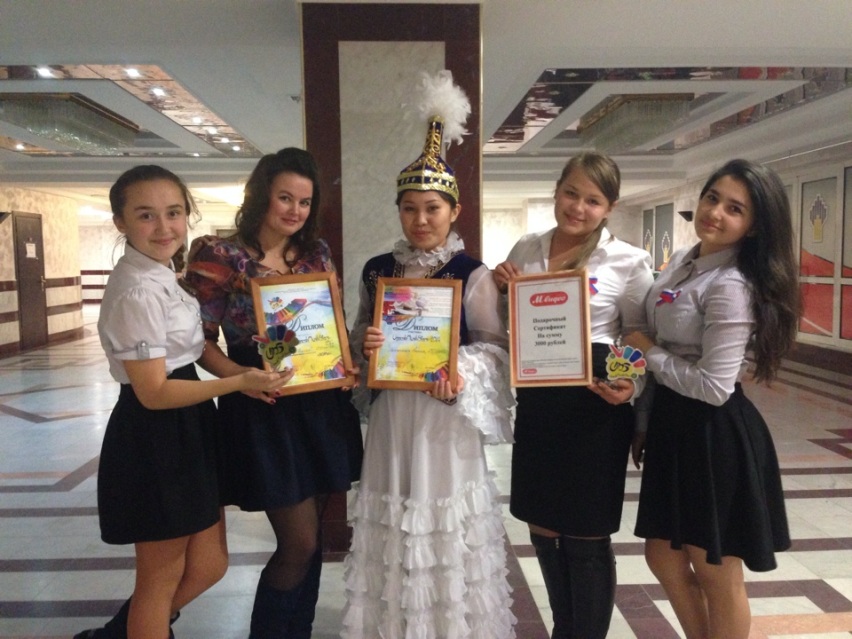 Ожидаемые результаты
Социальные :
Создание классных хоров на базе 5-10классов,хора педагогов ;
Формирование чувства гражданской индентичности;
Приобщение к народной культуре;
Становление общественно-активной Школы
Педагогические:
Обеспечение качественного образования через создание условий для формирования  активной. успешной личности школьника;
Социальная адаптация , самореализация личности
Основные показатели эффективности реализации проекта
высокий уровень мотивации обучающихся к певческому исполнительству (сохранность контингента 95%)
участие хоровых коллективов в творческой жизни школы, в конкурсах, фестивалях, массовых мероприятиях
положительная динамика в сторону снижения правонарушений, поведенческих отклонений и как результат – сокращение числа школьников, стоящих на различных видах учета
Не все мои ученикина сцену оперы пойдутно каждый взмах моей рукиони в большую жизнь возьмут
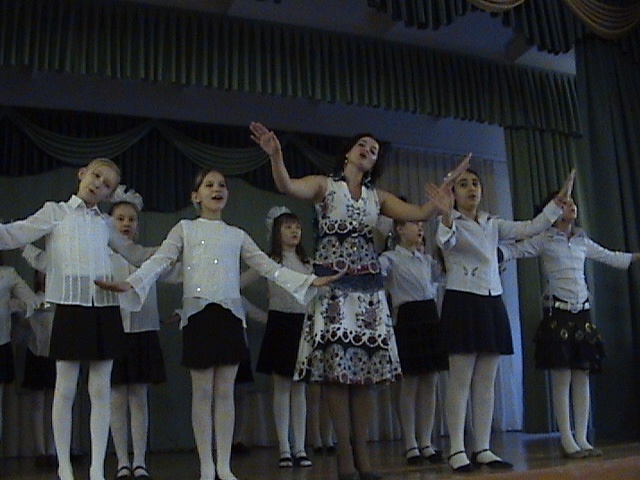 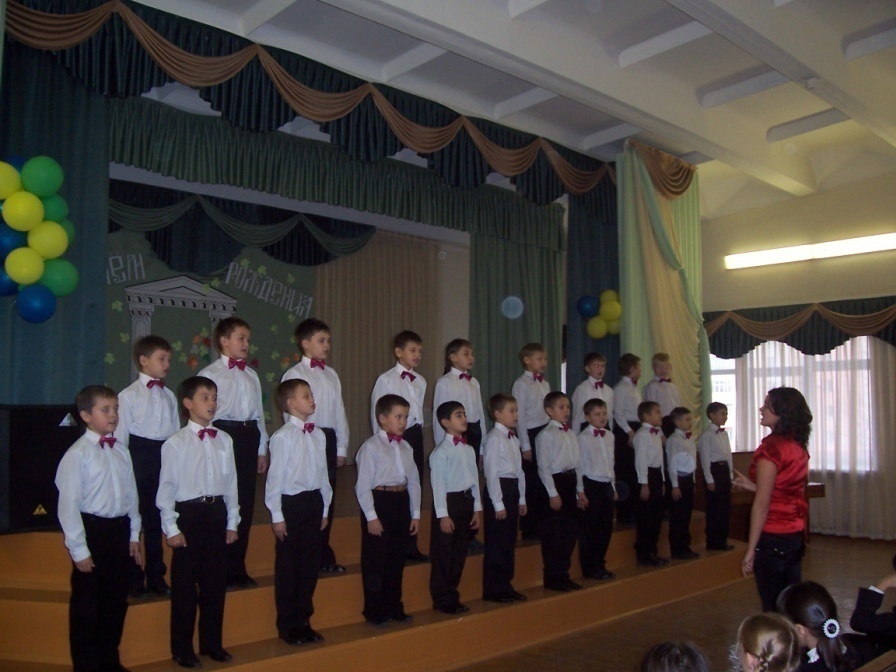